What's New in Q2 2013
for ASP.NET AJAX
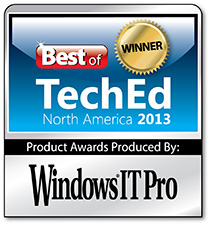 Schedule
Roadmap for Today
Introduction
Live Coding Demos:
New Control – RadTileList
Eagerly Awaited Features
Review New Features
A Peek at the Q3 Roadmap
Question and Answer
[Speaker Notes: Phil]
Introduction
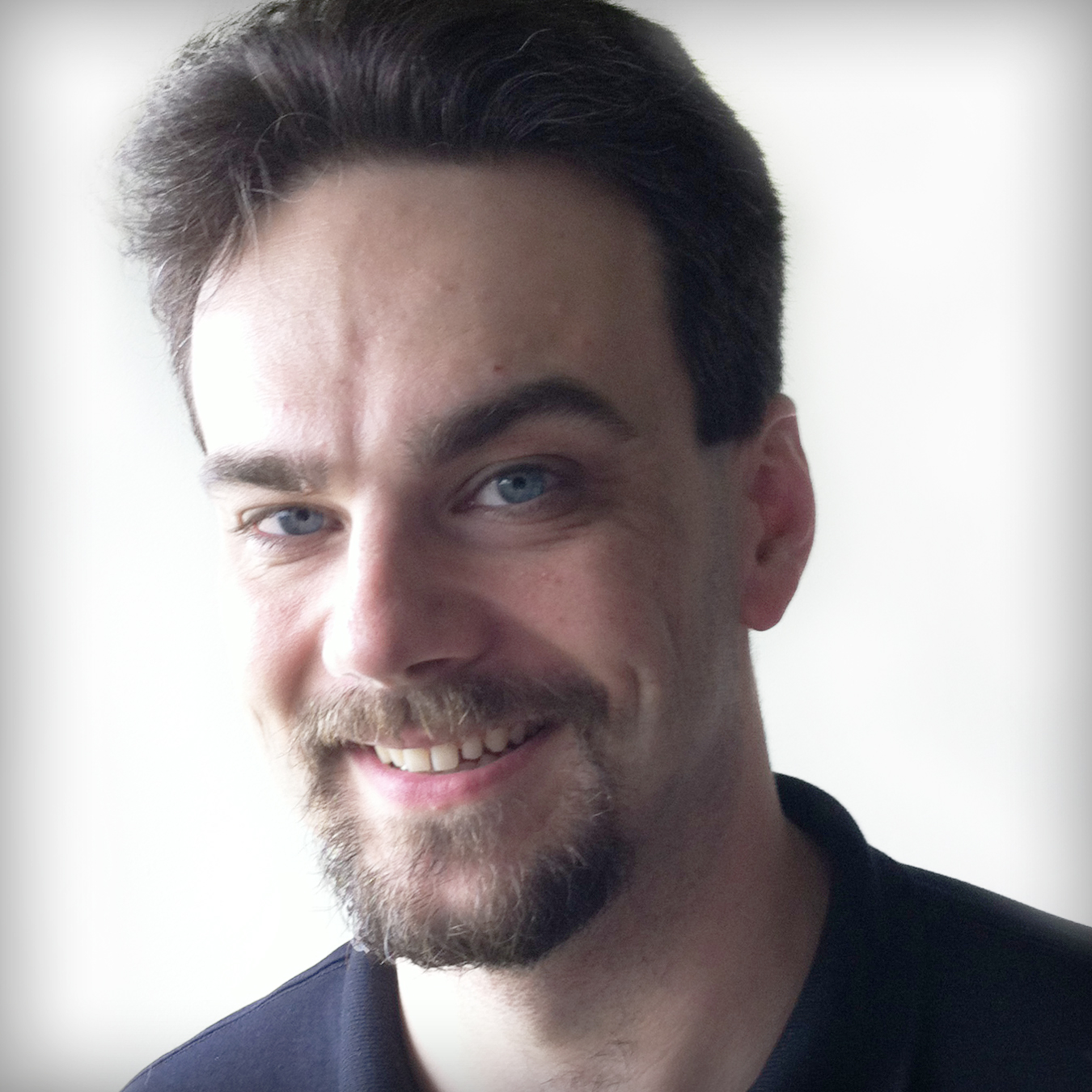 Jeffrey T. Fritz
ASPInsider, INETA Speaker
ASP.Net Developer Evangelist, Telerik

Email:  fritz@telerik.com
Twitter:  @csharpfritz
Blog:  http://www.csharpfritz.com
Blog:  http://blogs.telerik.com/jefffritz
[Speaker Notes: Phil]
Demos
[Speaker Notes: Jesse  - demo qsf and then drop in a grid from scratch and modify the grid to show column control]
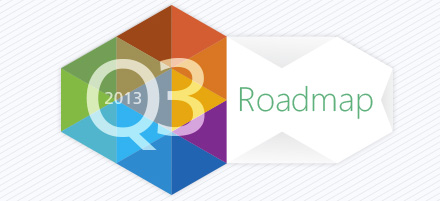 Q3 Roadmap Preview
2 NEW Highly Requested Components
Cloud Upload
Media Player
Lightweight Rendering for RadMenu
HtmlChart New Features
Sparkline chart type
Zoom and Pan
RadScheduler Agenda View
[Speaker Notes: Jesse  - demo qsf and then drop in a grid from scratch and modify the grid to show column control]
Resources
Telerik 
http://www.telerik.com/
Documentation / Demos / Forums, etc.
http://www.telerik.com/ajax 
http://demos.telerik.com/aspnet-ajax
[Speaker Notes: Phil]
The DevCraft Collection
Packed with 11 great products, including:
RadControls for AJAX
JustCode
DevCraft costs less than buying individually
[Speaker Notes: Story Wrap-Up: Don’t forget that you get both and much more with DevCraft Complete for a deeply discounted price. You can also upgrade to DevCraft Ultimate to add all of the features included with Complete plus additional support and maintenance options.]
Delivering More Than Expected
Q & A
Download RadControls for AJAX at
http://www.telerik.com/ajax 
Provide Feedback – Request New Features and New Controls at:
http://www.telerik.com/feedback
[Speaker Notes: Phil]